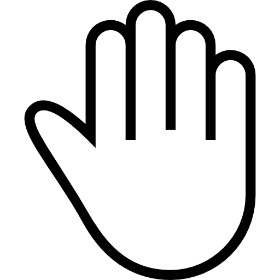 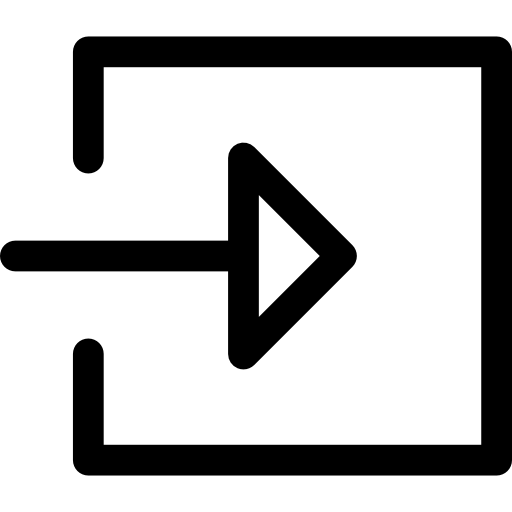 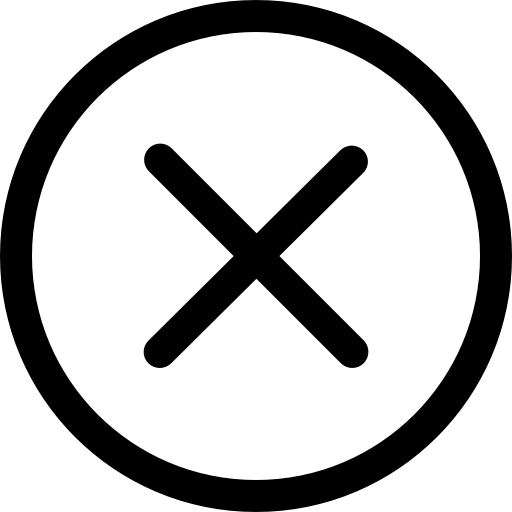 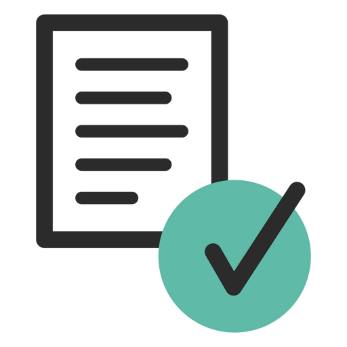 O
C
R
A
Consulta aquí la guía para ejercer los derechos ARCO
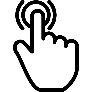 www.ipn.mx
Recuerda que…
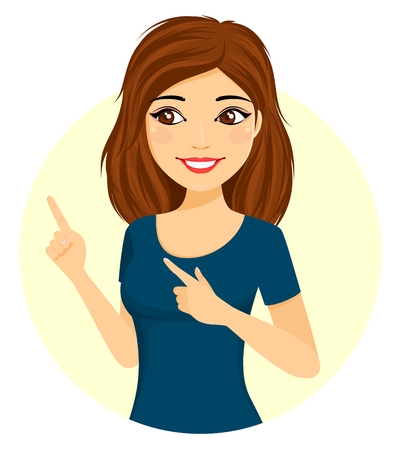 Para el ejercicio de los derechos ARCO es necesario acreditar tu personalidad con alguna identificación oficial, dentro de las cuales pueden ser:
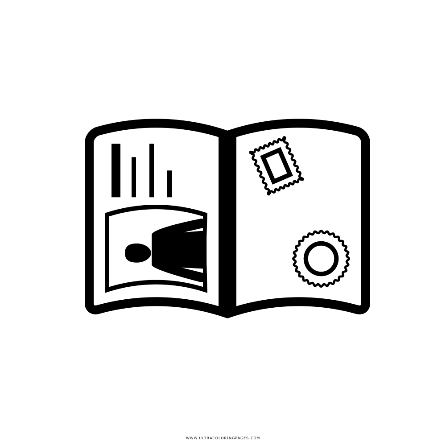 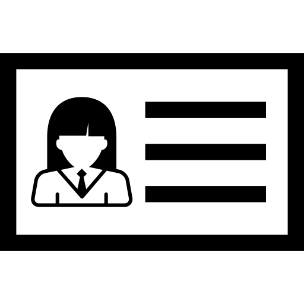 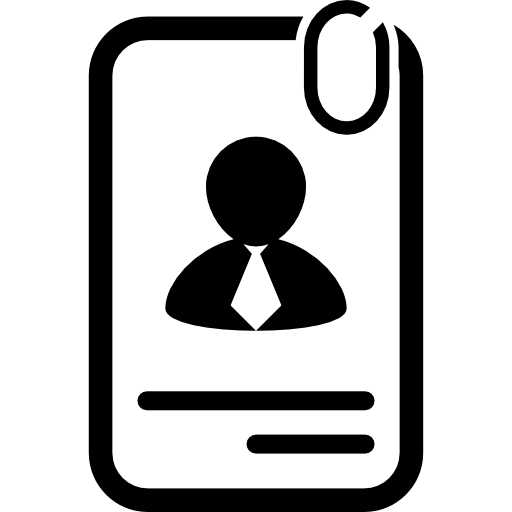 1

INE
3

CÉDULA CON FOTO
2

PASAPORTE
www.ipn.mx
Toda solicitud deberá contener la siguiente información:
IMPORTANTE
Nombre del titular de datos personales.
Documentos que acrediten la identidad del titular.
En su caso, nombre del representante del titular y documentos para acreditar su identidad y personalidad.
Domicilio o medio para recibir notificaciones
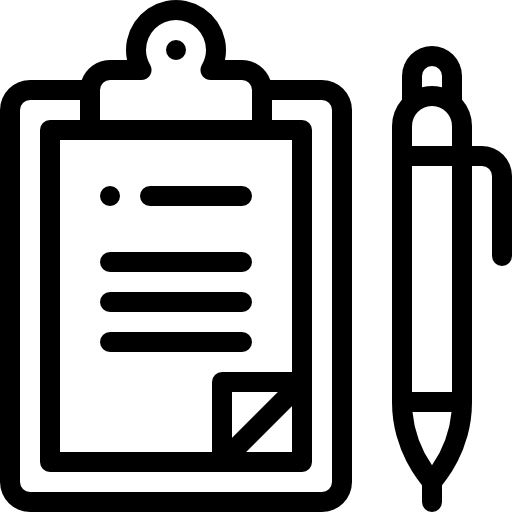 www.ipn.mx
Toda solicitud deberá contener la siguiente información:
IMPORTANTE
Descripción clara y precisa de los datos personales que se quieren rectificar, cancelar u oponerse a su tratamiento.
Descripción del derecho que se quiere ejercer o de lo que solicita el titular.
En su caso, documentos o información que faciliten la localización de los datos personales, entre ella, el área responsable del tratamiento.
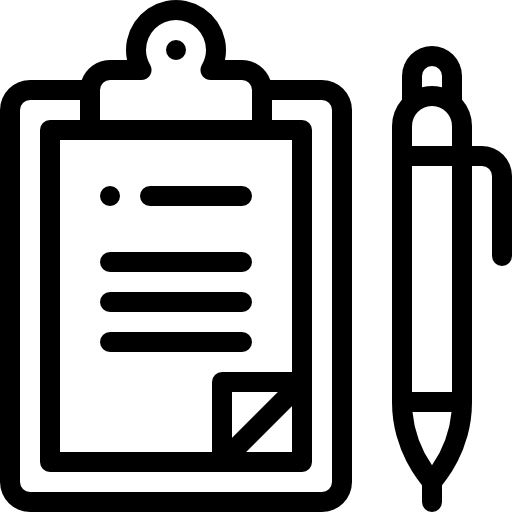 www.ipn.mx
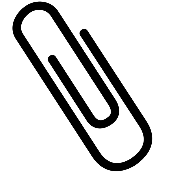 Derecho de Acceso
Tienes derecho a solicitar y ser informado, sobre la modalidad en la que prefieres que se reproduzcan los datos personales solicitados.
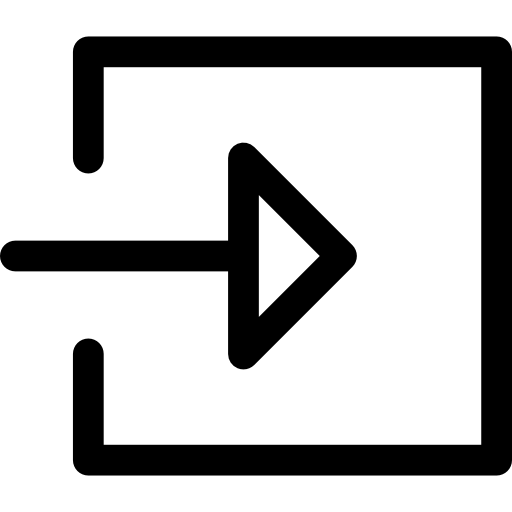 A
www.ipn.mx
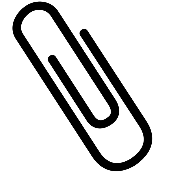 Derecho de Rectificación
Tienes derecho a solicitar la rectificación de tus datos personales aportando los documentos que sustenten la solicitud.
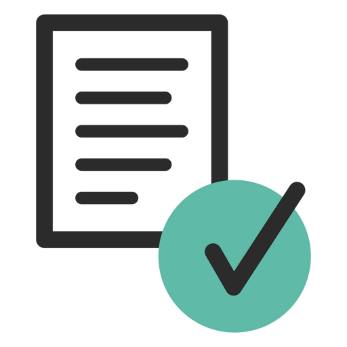 R
www.ipn.mx
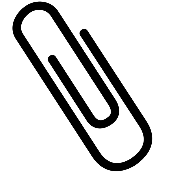 Derecho de Cancelación
Tienes derecho a solicitar la cancelación de tus datos personales indicando las causas que motivan la eliminación de los datos, registros o bases de datos.
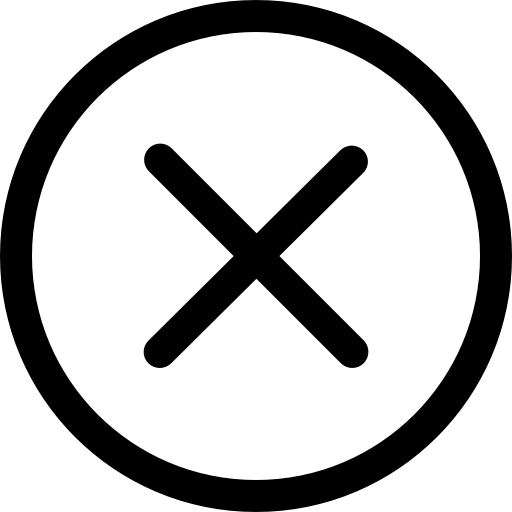 C
www.ipn.mx
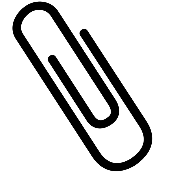 Derecho de Oposición
Tienes derecho a oponerte al tratamiento de tus datos personales presentando las causas así como el daño o perjuicio que causaría dicho tratamiento.
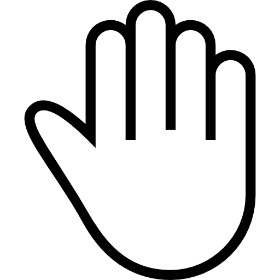 O
www.ipn.mx